1030 Brent Addition
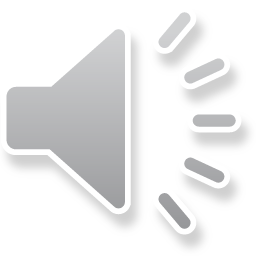 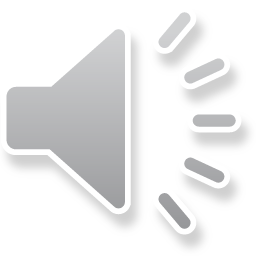 Site Plan
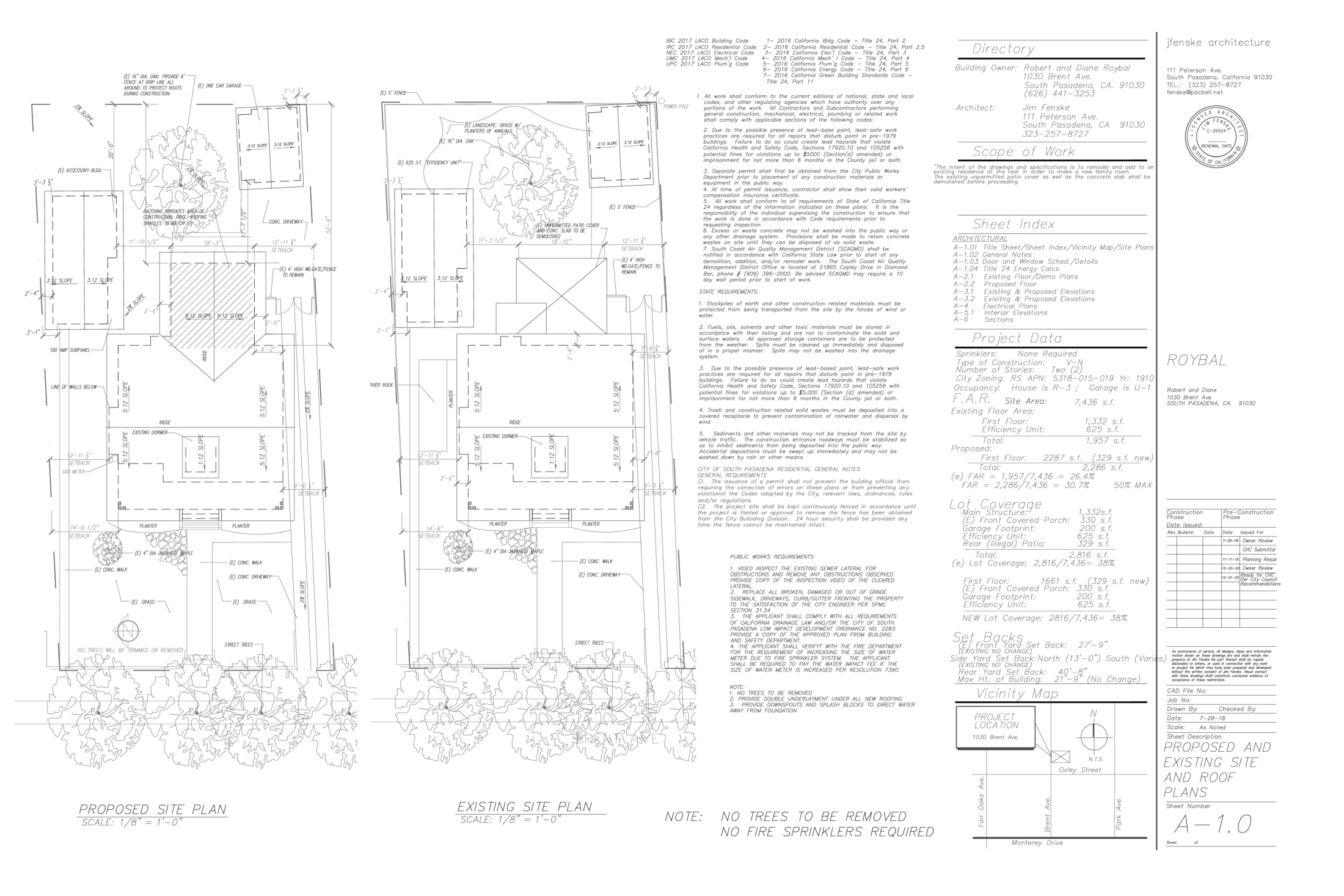 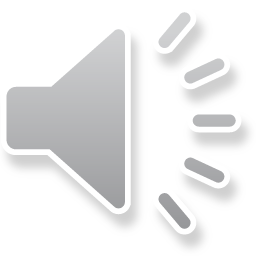 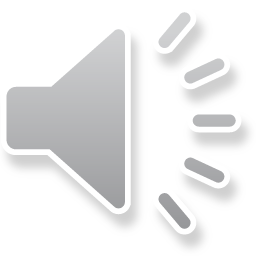 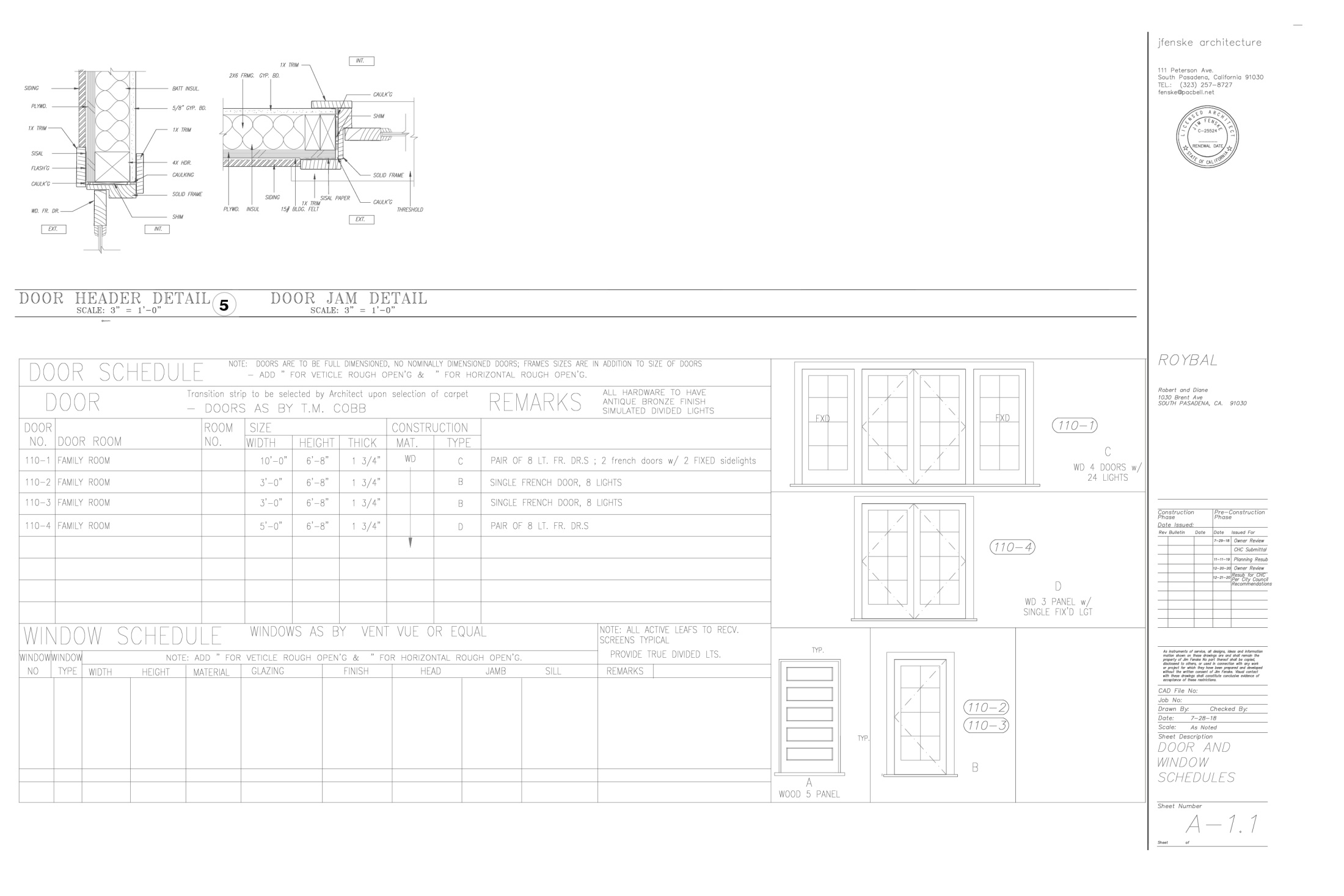 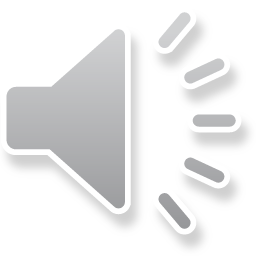 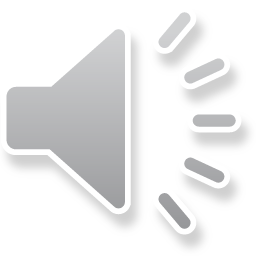 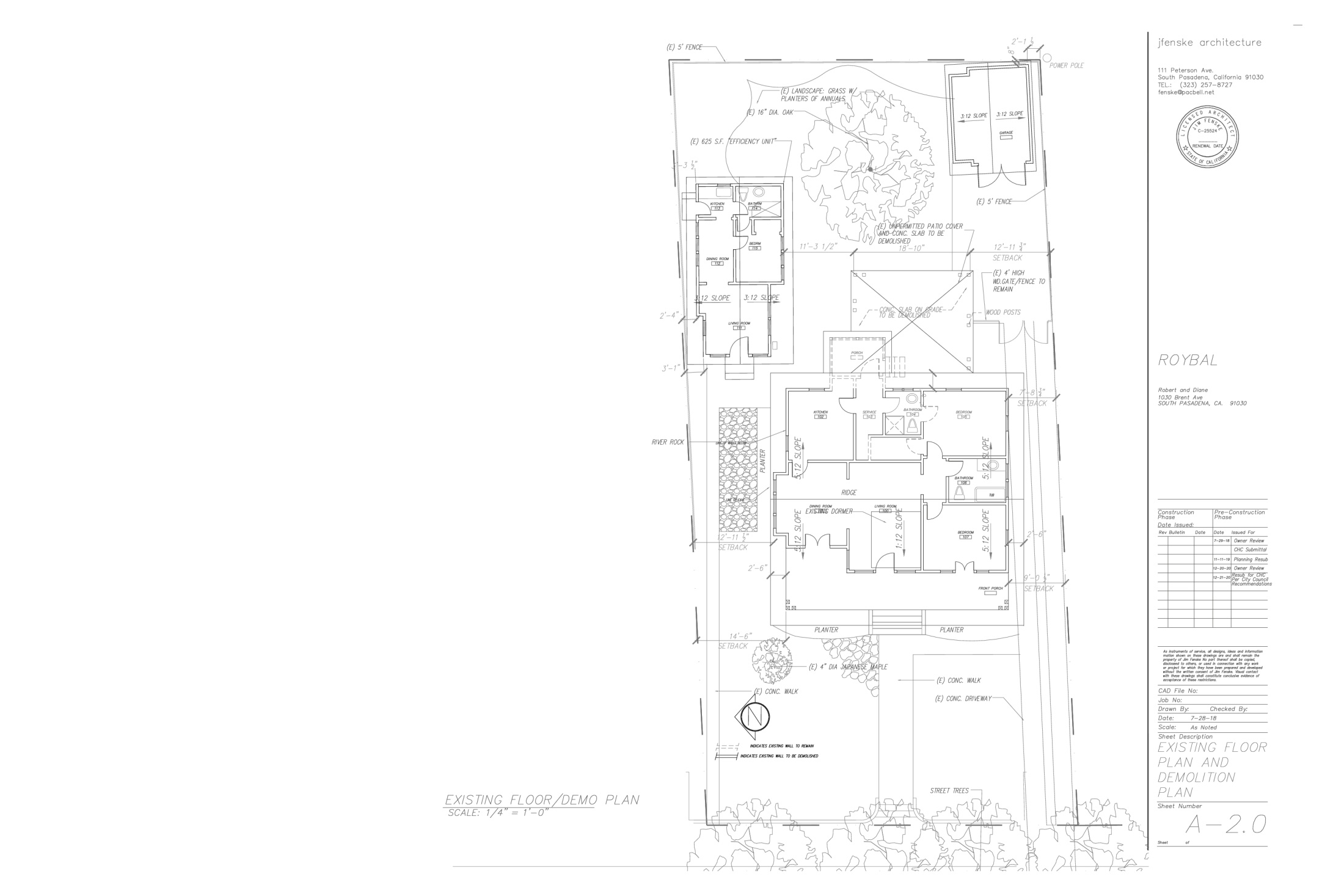 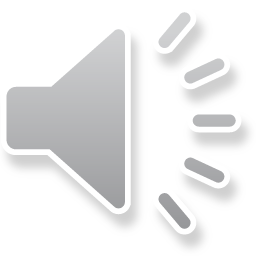 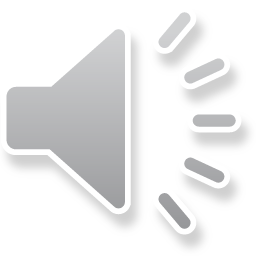 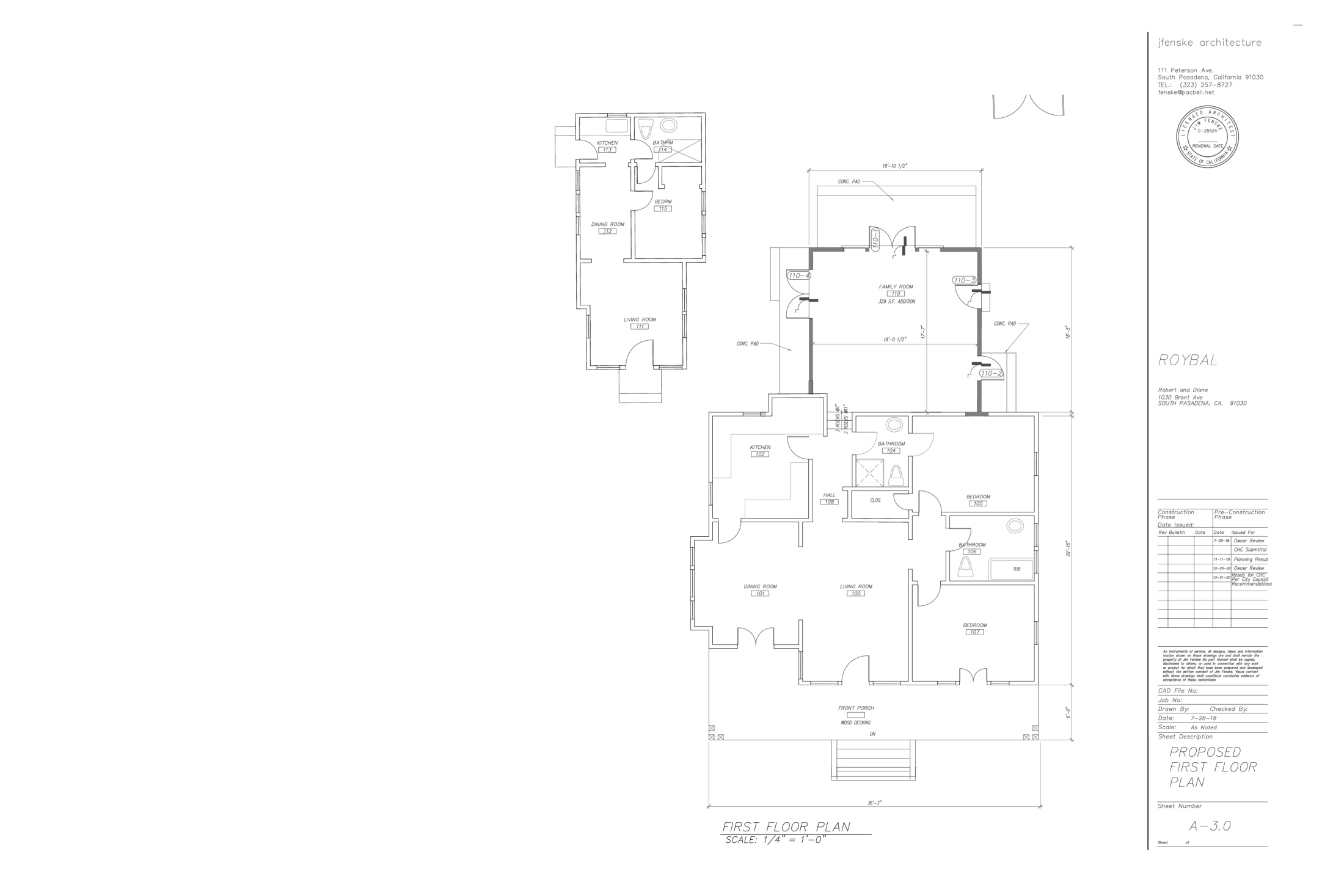 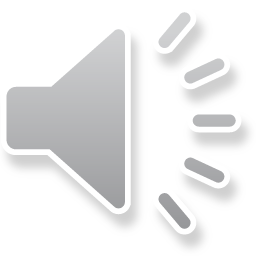 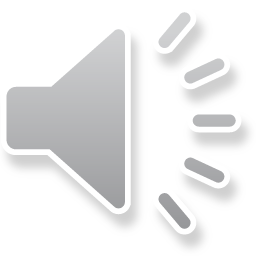 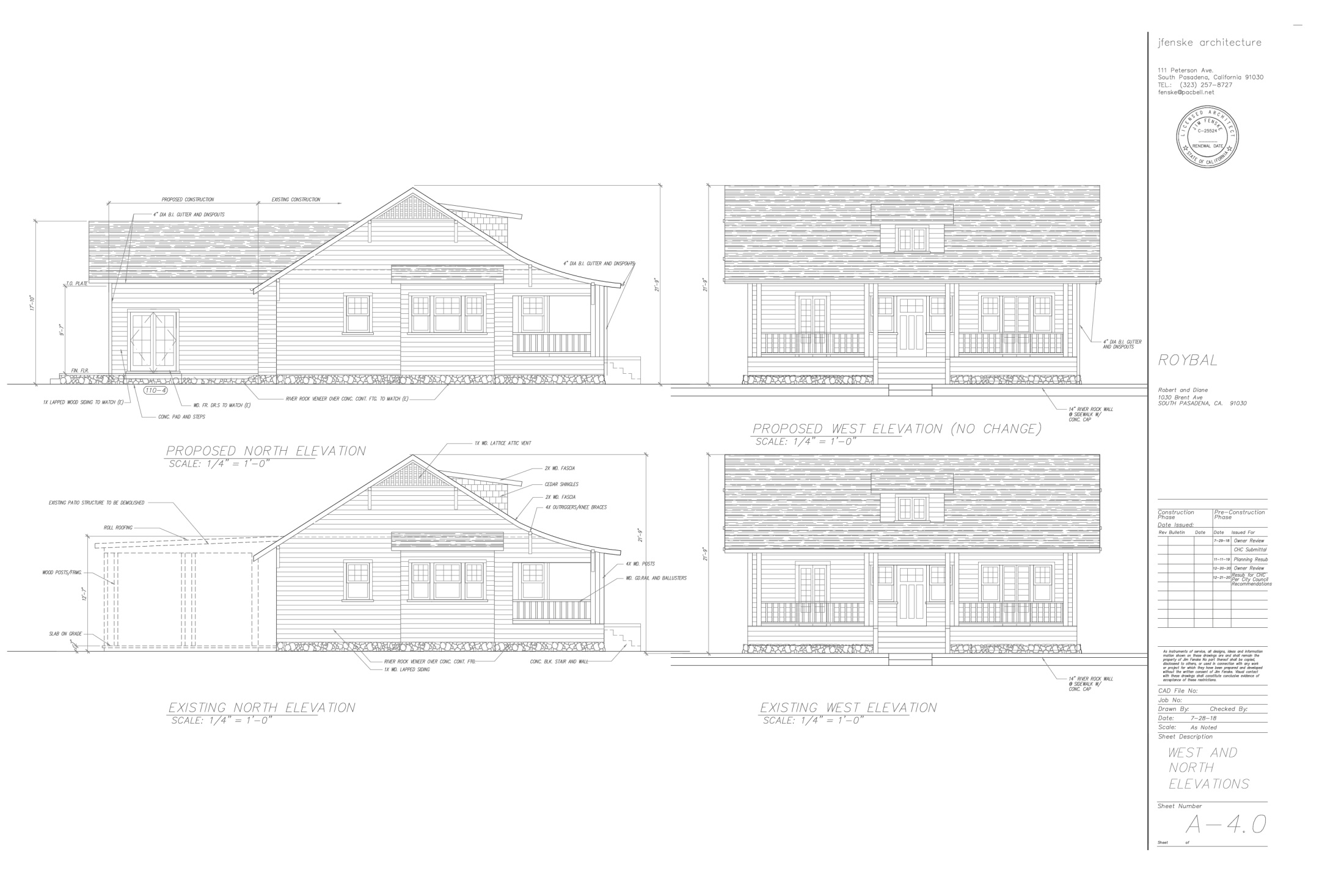 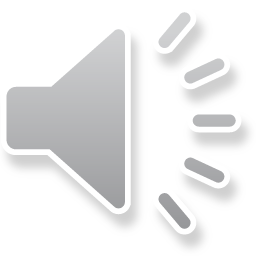 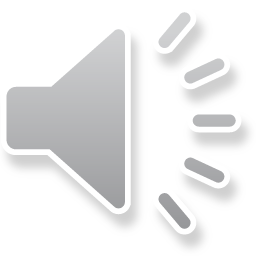 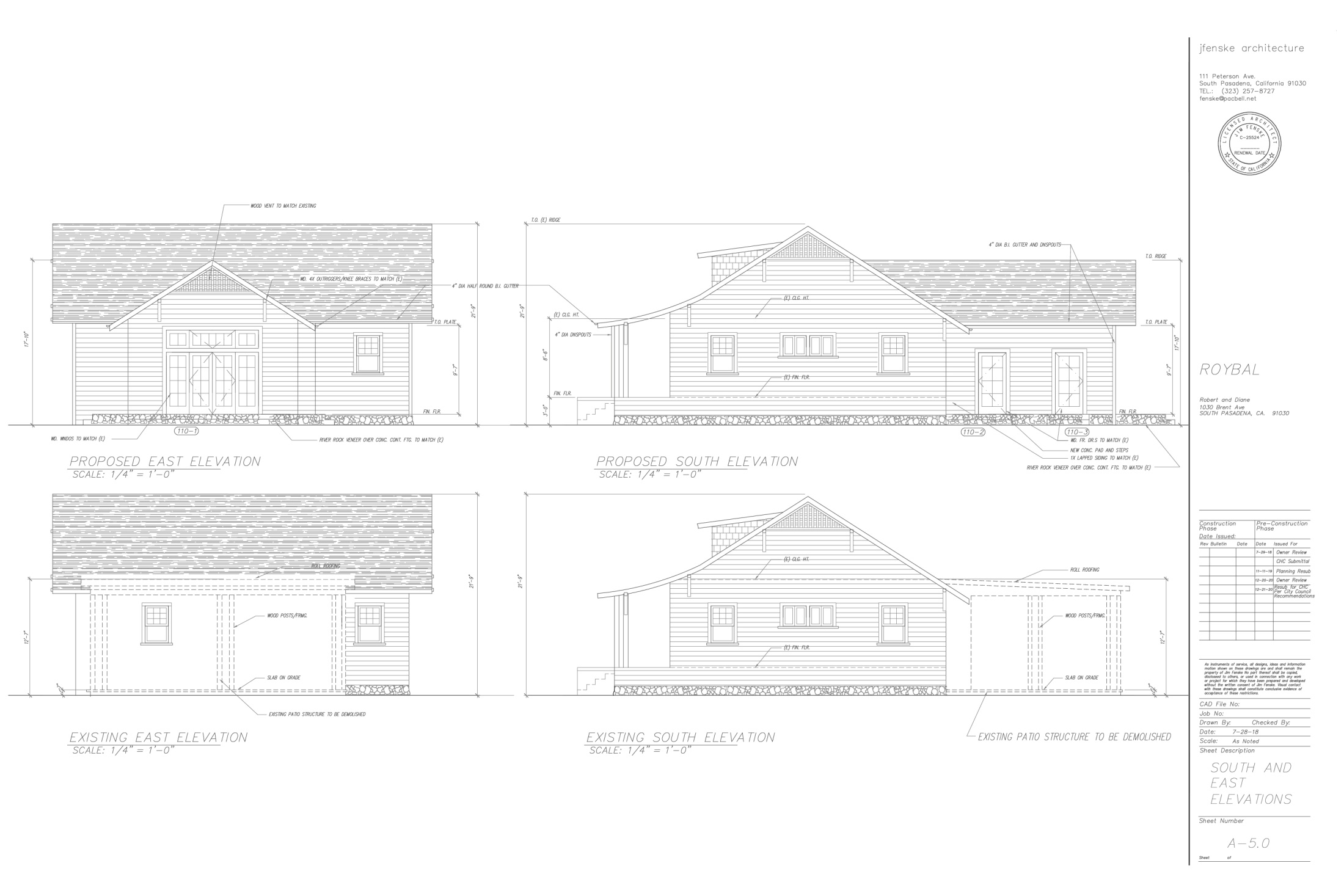 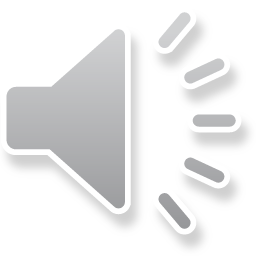 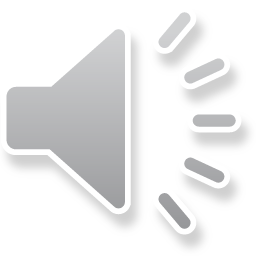 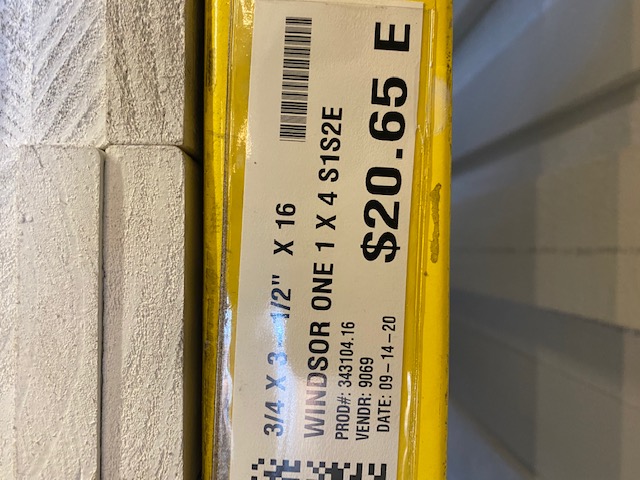 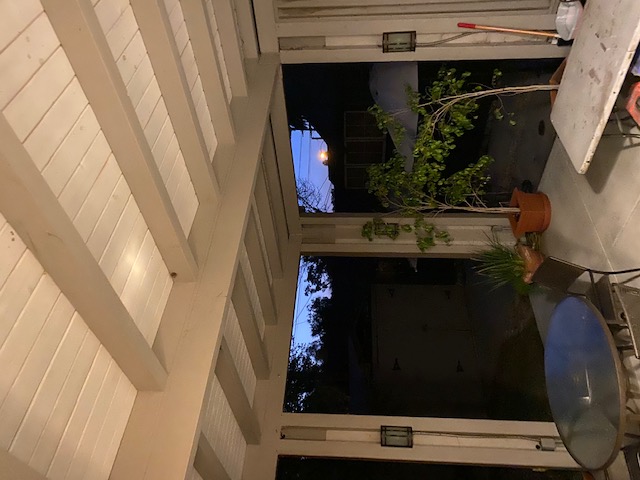 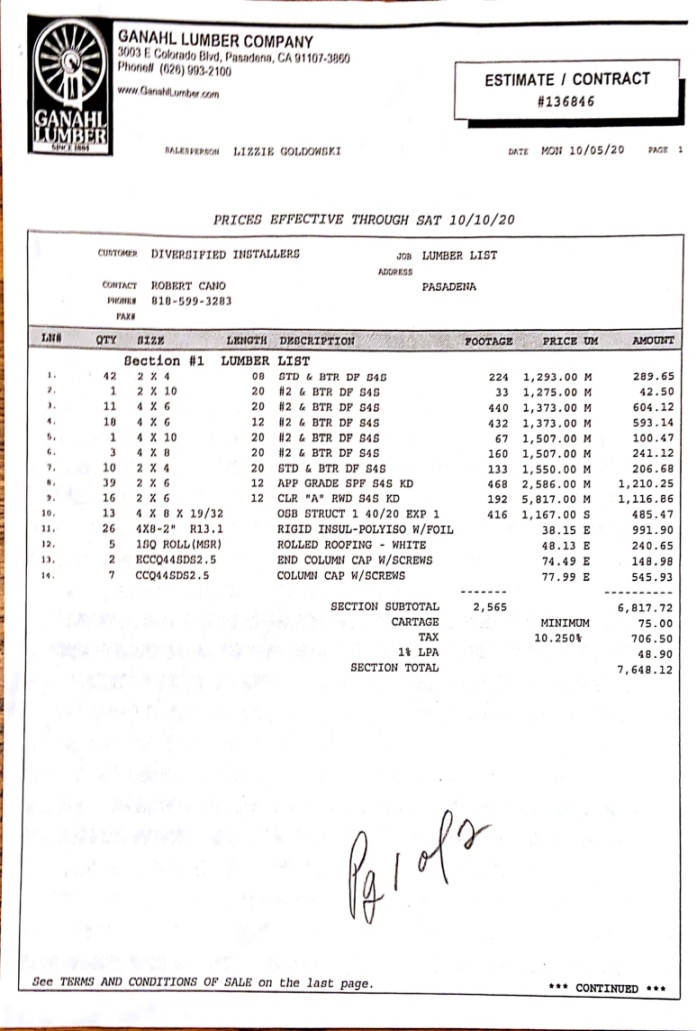 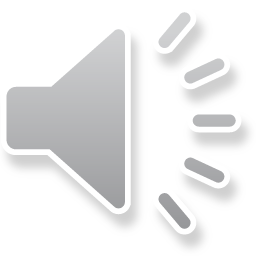 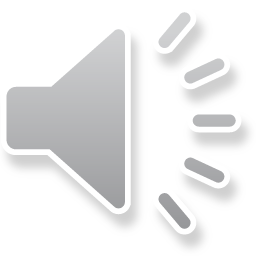 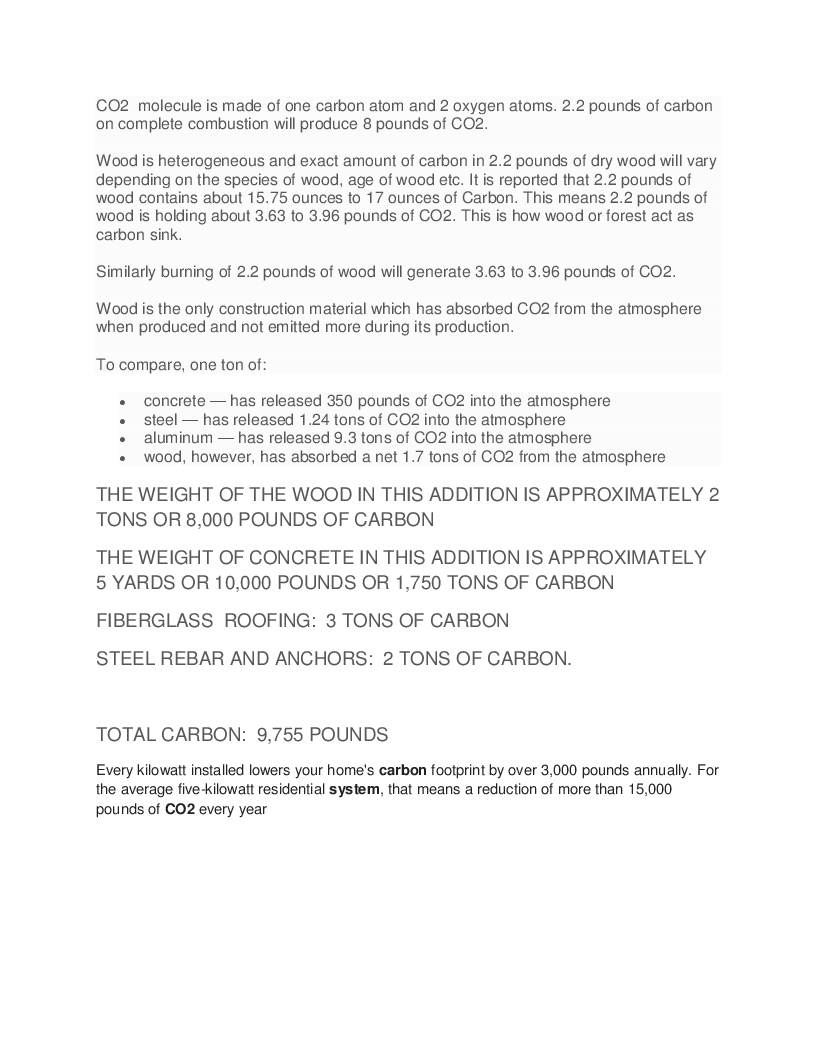 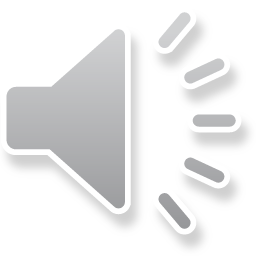 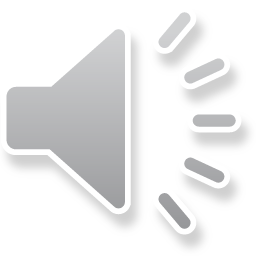